Стандарты переплётов
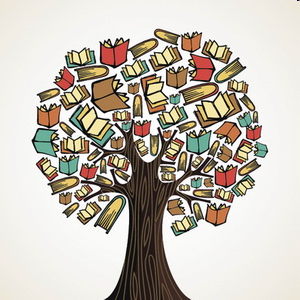 Книга состоит из блока и переплетной крышки. Переплёт надежно защищает блок от повреждений и является элементом внешнего оформления издания.
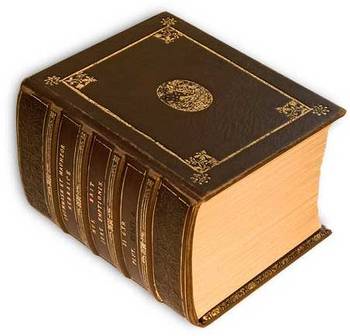 Внешнее оформление книжно-журнальной продукции опреляется государственным стандартом (ГОСТом)
ГОСТ –это строго установленная норма для всей выпускаемой книжно-журнальной продукции в нашей стране.
ГОСТ устанавливает девять типов книжной оболочки: 4 типа гибких обложек (тип № 1,2,3,4) и 5 типов переплётов (тип № 5, 6, 7, 8, 9).
Каждый тип имеет свою конструкцию и выполняется из соответствующих материалов.
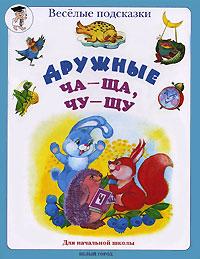 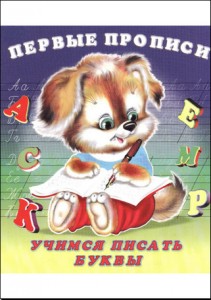 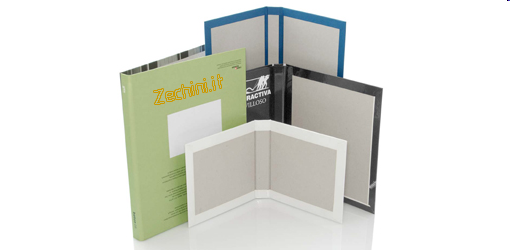 Обложки и переплетные крышки — это «верхняя одежда» книжно-журнальных изданий. 
Обложки и крышки являются элементами внешнего оформления изданий и предназначены для обеспечения его сохранности при пользовании.
 Современный переплёт также выполняет рекламно-информационную функцию.
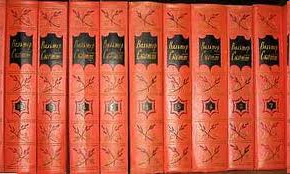 Обло́жка — это мягкое бумажное покрытие книги, а также элемент ее художественного оформления.
Обложка обычно представляет собой лист плотной бумаги или мягкого картона, которым обернут книжный блок.
Переплёт (крышка) -
это твёрдое, прочное покрытие книги, предназначенное для скрепления тетрадей и защиты книжного блока.
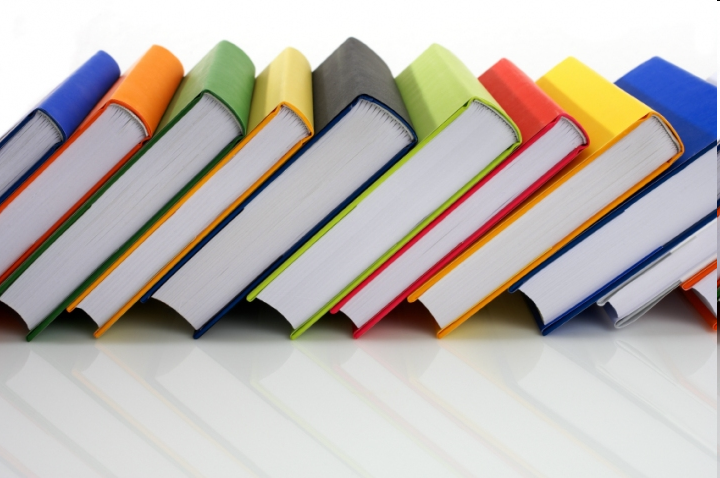 Материалом для изготовления крышек служит переплётный картон (сторонки), тонкий картон или бумага (отстав), технические ткани,  обложечная бумага (крытво, обложки).
Обложки и переплетные крышки должны:
1. иметь привлекательный внешний вид;
2. быть износостойкими;
3. быть дешевыми в изготовлении;
4.  должны изготавливаться из недорогих материалов. 
     Современное производство книжно-журнальных изданий требует, чтобы обложки и переплетные крышки были технологичными по конструкции, 
    чтобы процессы их изготовления и соединения с блоком были механизированными и автоматизированными.
Все типы переплётов различают  по трём признакам:
По конструкции – цельные или составные, обрезные или с кантами.

По виду материалов – тканевые, бумажные или картонные.

По свойству материалов –твёрдые или гибкие
Задание:
Определи признаки переплёта  у предложенных образцов книг, используя таблицу.
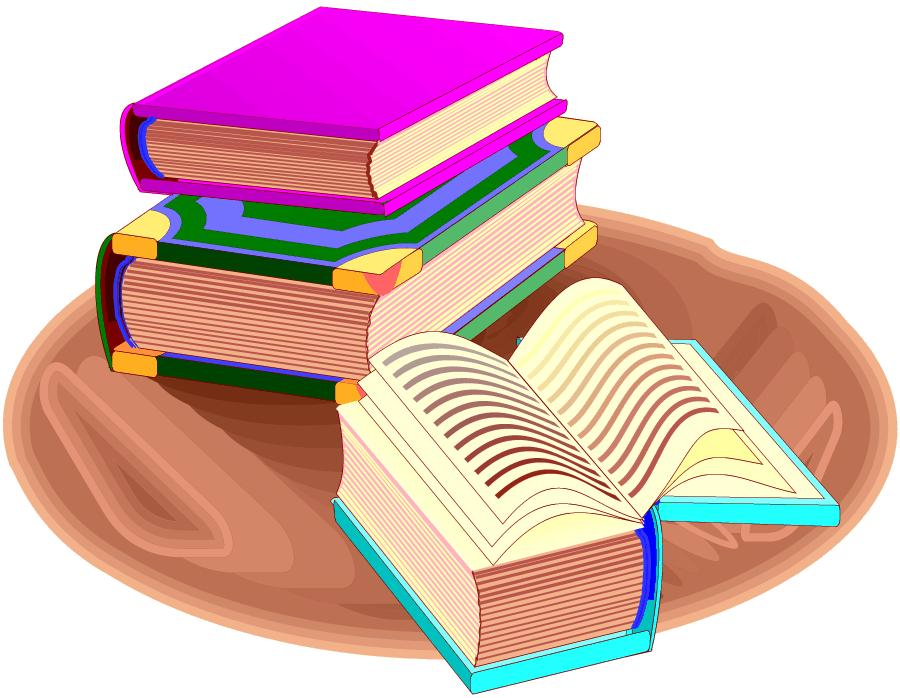 Признаки типа переплёта
или
или
Ответь на вопрос:
Из каких частей состоит книга?
Для чего необходим переплет?
Что такое ГОСТ?
Сколько типов стандартов установлено ГОСТом?
Сколько стандартов обложек?
Сколько стандартов переплётов?
Из каких материалов изготавливается обложка?
Из каких материалов изготавливается переплётная крышка?